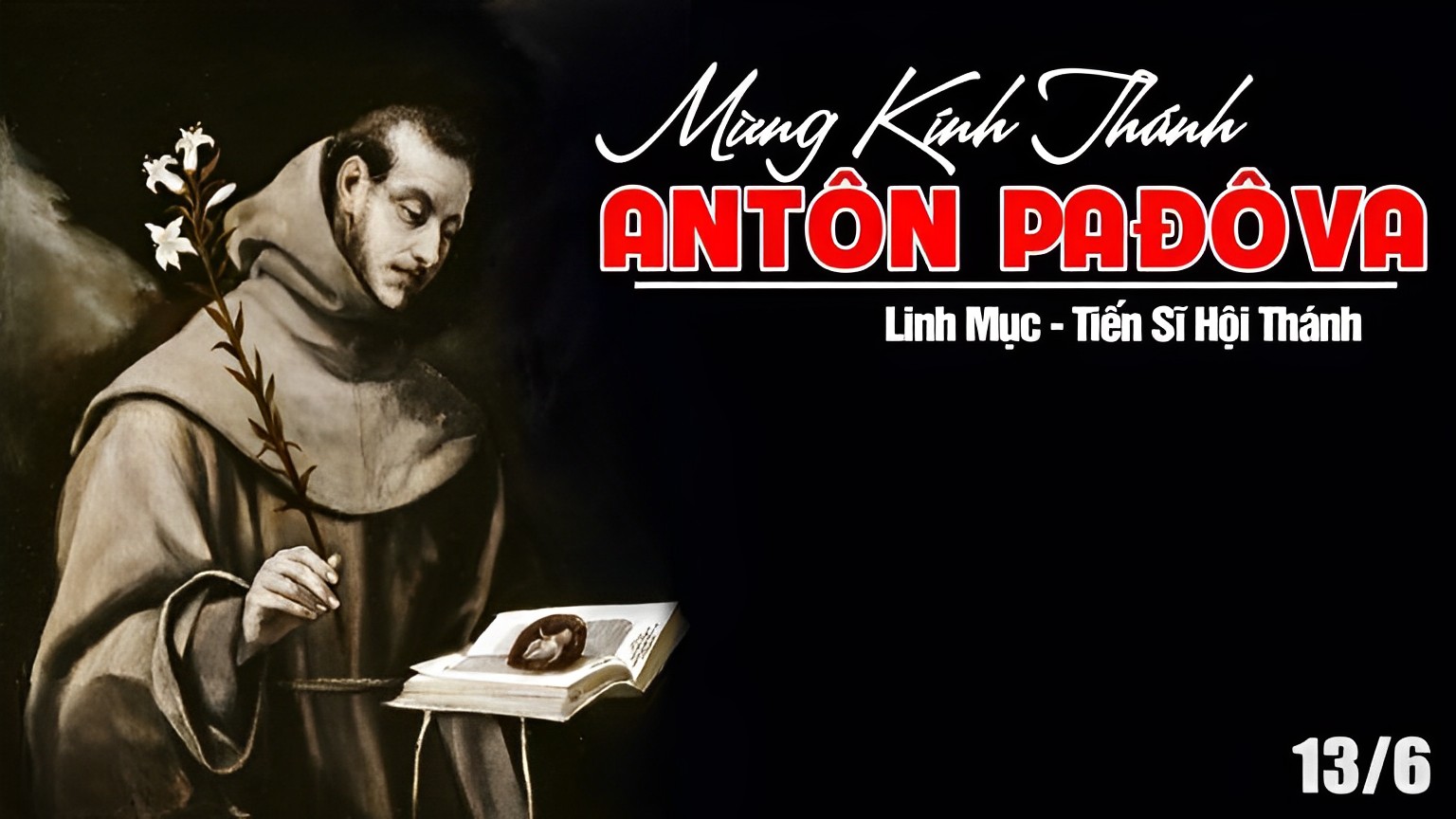 Ca Nhập Lễ 
HÃY ĐẾN TUNG HÔ CHÚA
Đk: Hãy đến tung hô Chúa reo mừng đấng cứu thoát ta, nào cùng đến trước thiên nhan, nào cùng đến trước thiên nhan dâng lời cảm tạ và tung hô Chúa.
Tk1: Chúa là nguồn quang minh tâm trí con sáng soi trên đường thế gian mịt mù, dìu con tiến bước về nơi ước mong dẫu ngàn nguy khó rắc gieo trên đường.
Đk: Hãy đến tung hô Chúa reo mừng đấng cứu thoát ta, nào cùng đến trước thiên nhan, nào cùng đến trước thiên nhan dâng lời cảm tạ và tung hô Chúa.
Tk2: Tiếng lòng giờ đây vang lên thiết tha ngát thơm như làn khói hương cao vời. Cùng chung với đất trời muôn tiếng ca, chúc tụng Danh Chúa đến muôn muôn đời.
Đk: Hãy đến tung hô Chúa reo mừng đấng cứu thoát ta, nào cùng đến trước thiên nhan, nào cùng đến trước thiên nhan dâng lời cảm tạ và tung hô Chúa.
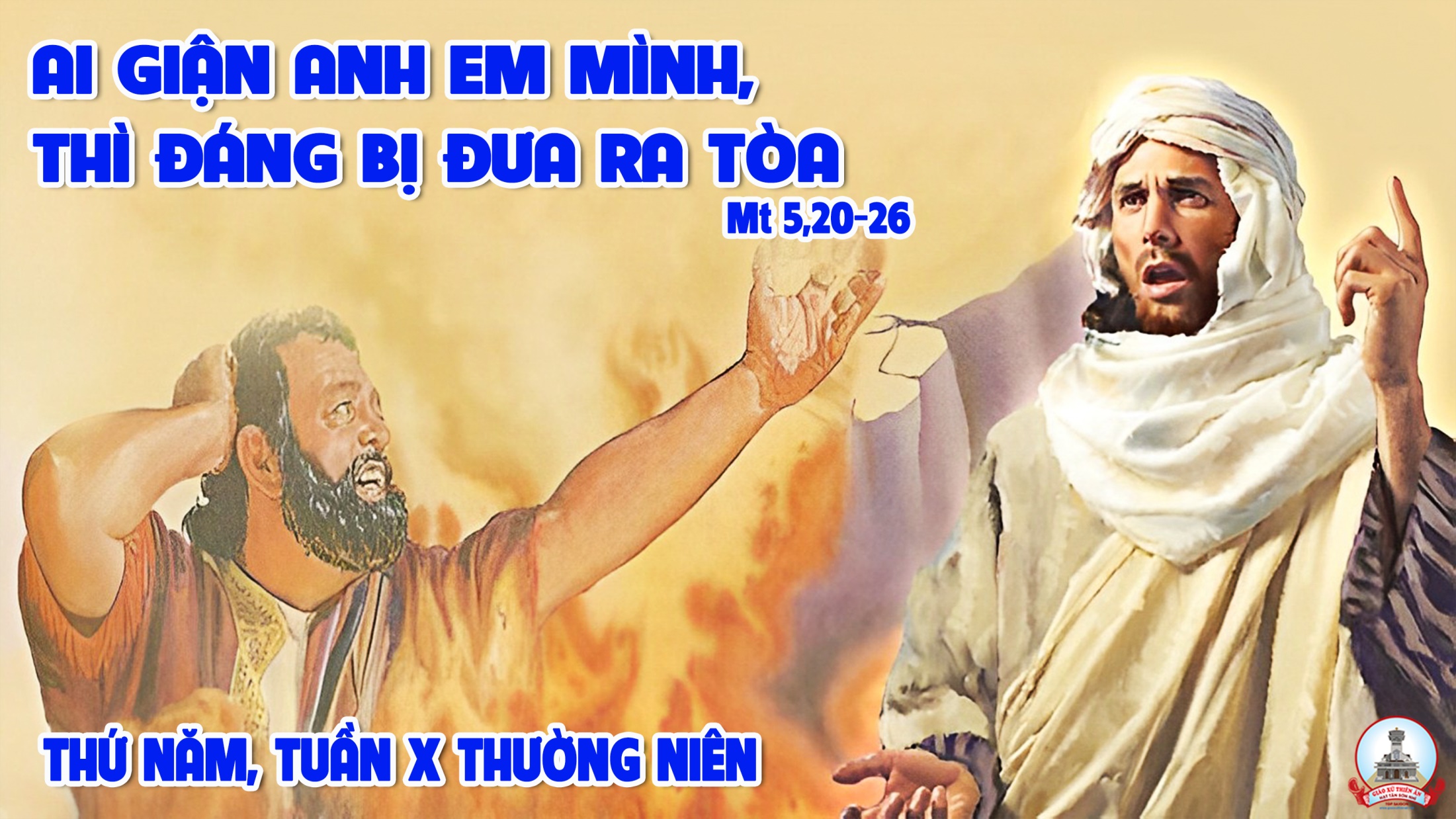 Kinh Thương Xót
Xin Chúa thương xót chúng con. Xin Chúa thương (nguyện) xin Chúa thương, xin thương xót chúng con. Xin Chúa Ki-tô, xin Chúa Ki-tô thương xót chúng con.
**Xin Chúa Ki-tô, thương xót chúng con. Xin Chúa thương xót chúng con. Xin Chúa thương (nguyện) xin Chúa thương, xin thương xót chúng con, xin thương xót chúng con.
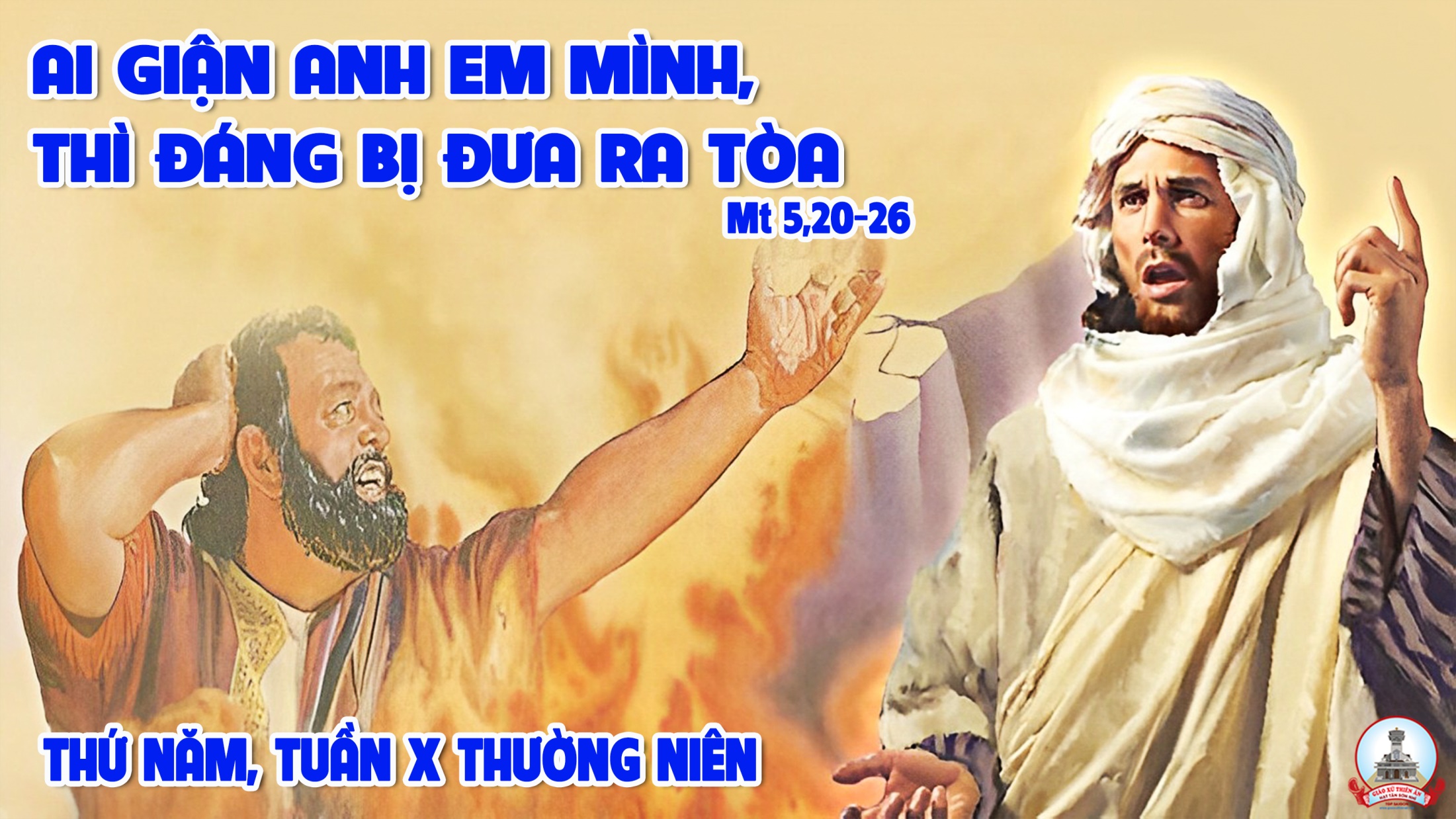 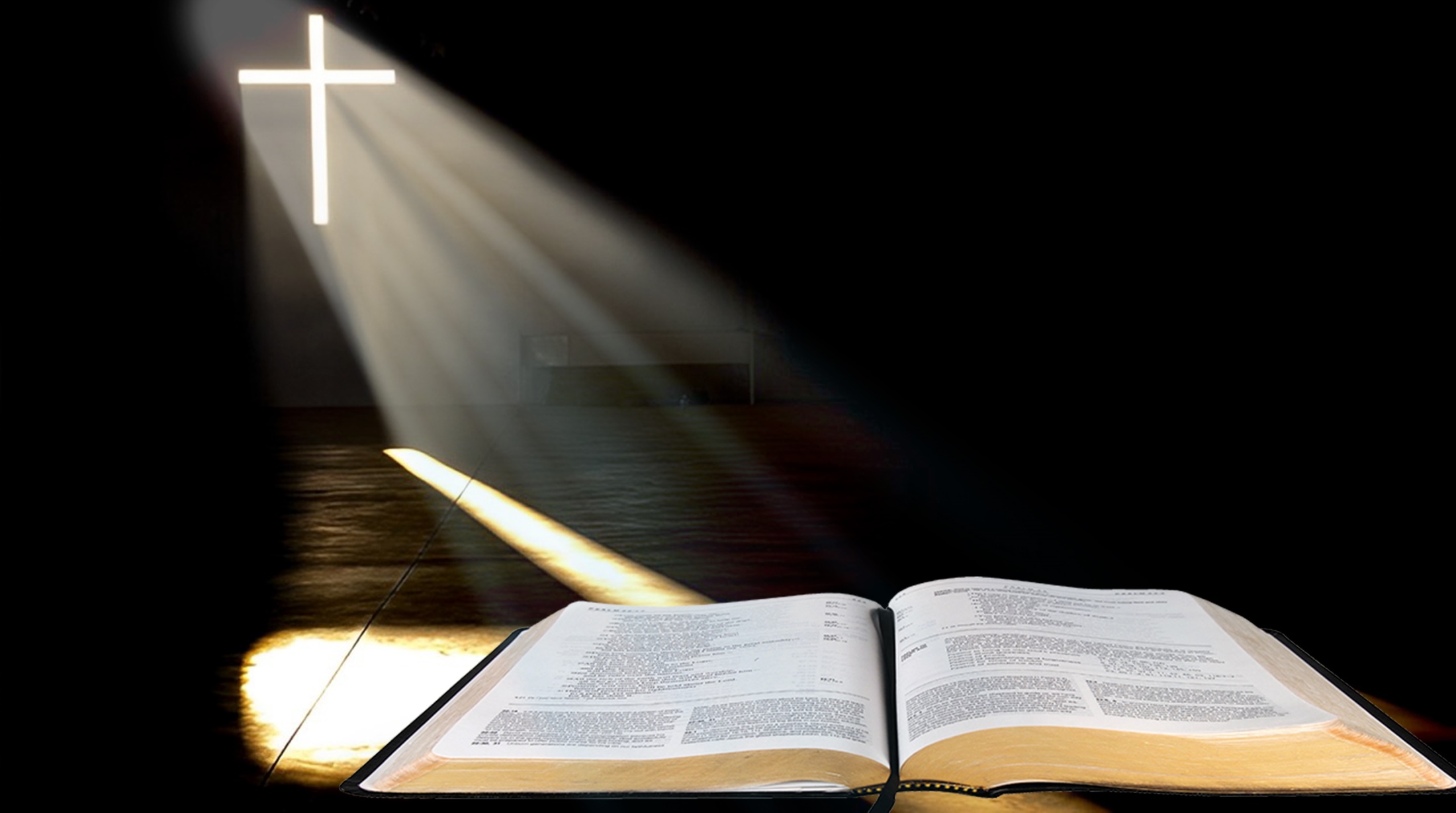 Ông Ê-li-a cầu xin, trời liền mưa xuống
Bài trích sách các Vua quyển thứ nhất.
Đáp ca:
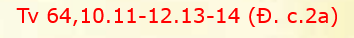 Lạy Thiên Chúa, ca tụng Ngài ở Xi-on, thật là chính đáng.
Alleluia-Alleluia:
Chúa nói : Thầy ban cho anh em một điều răn mới, là anh em hãy yêu thương nhau, như Thầy đã yêu thương anh em.
Alleluia:
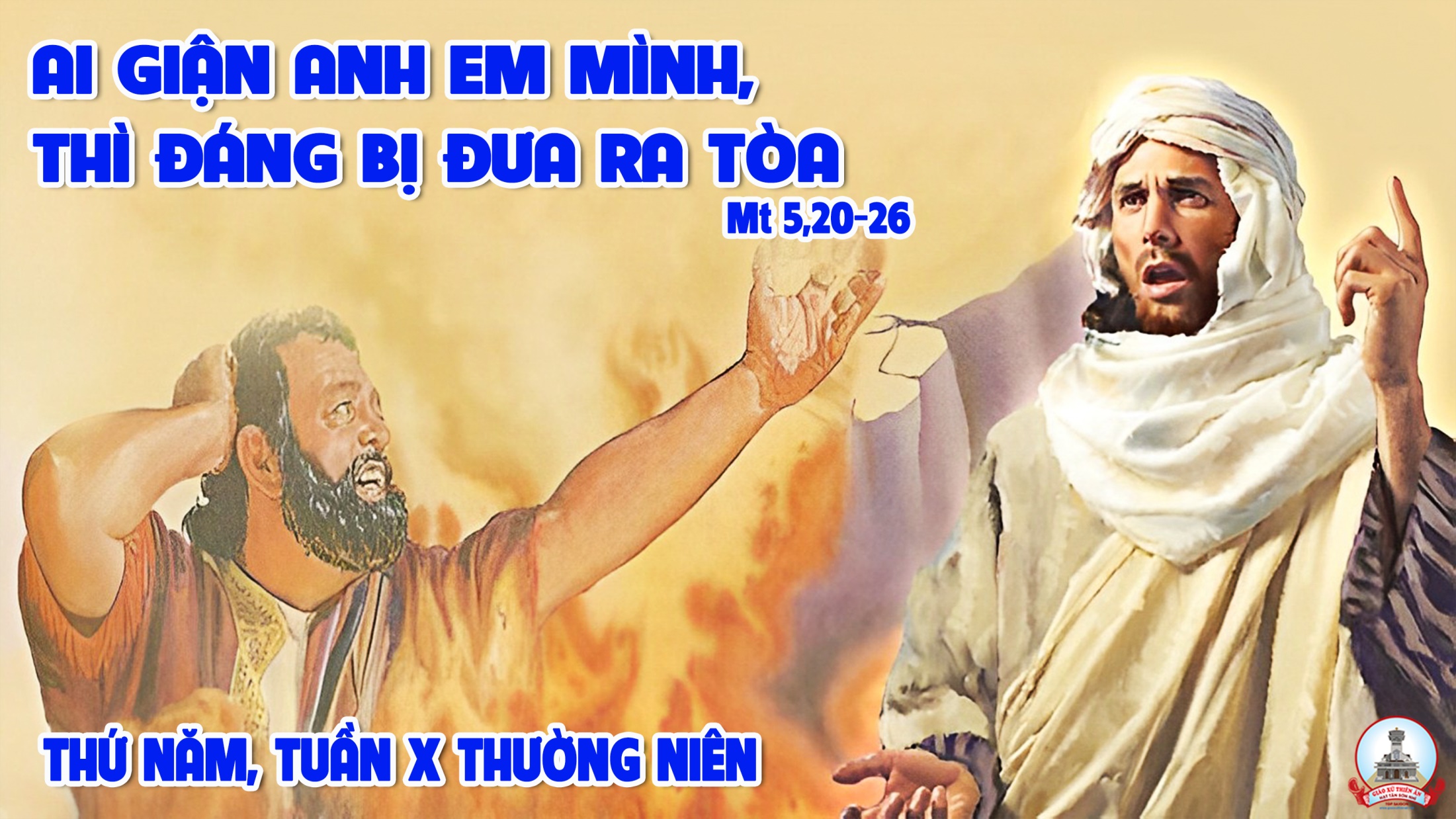 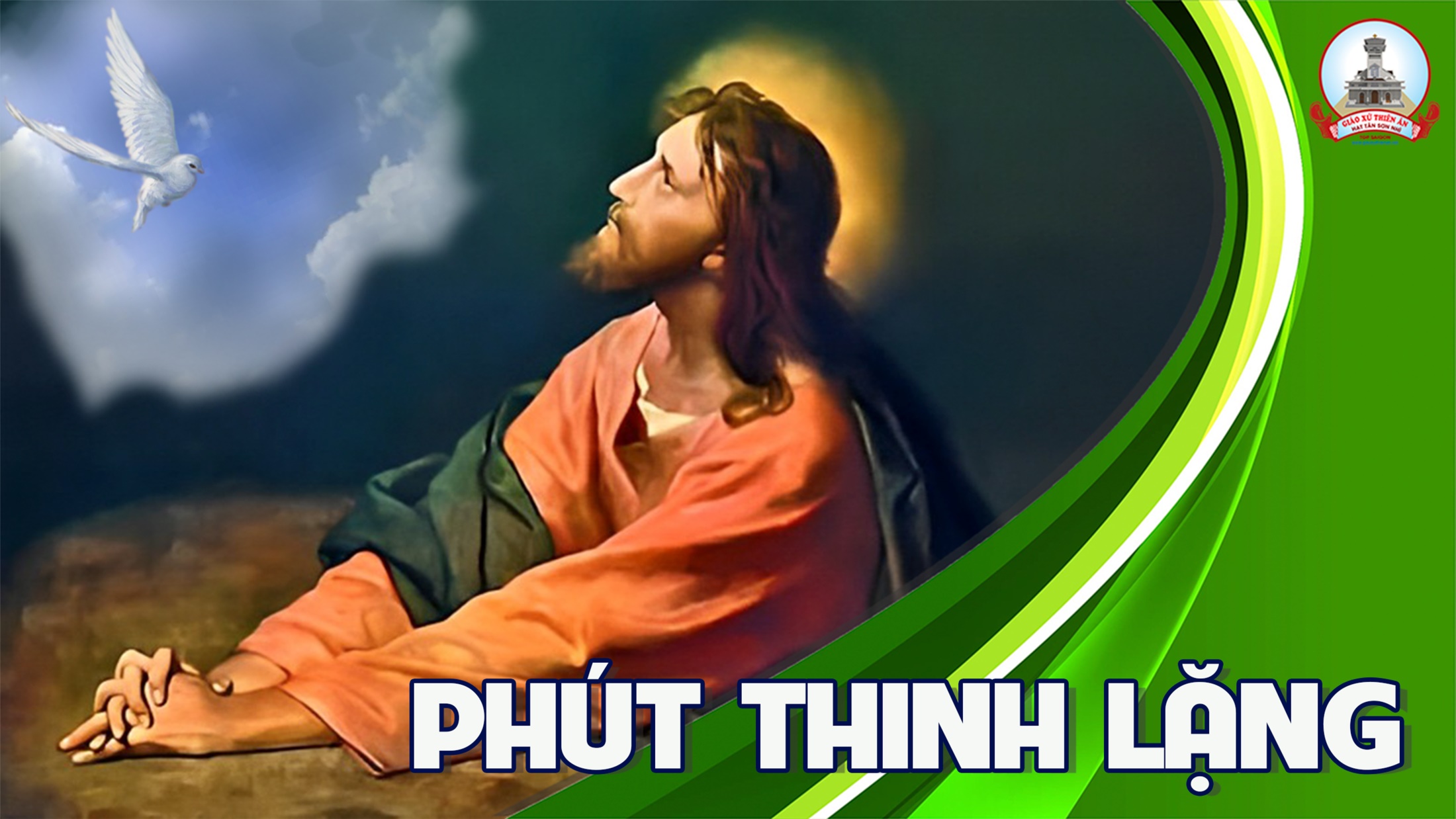 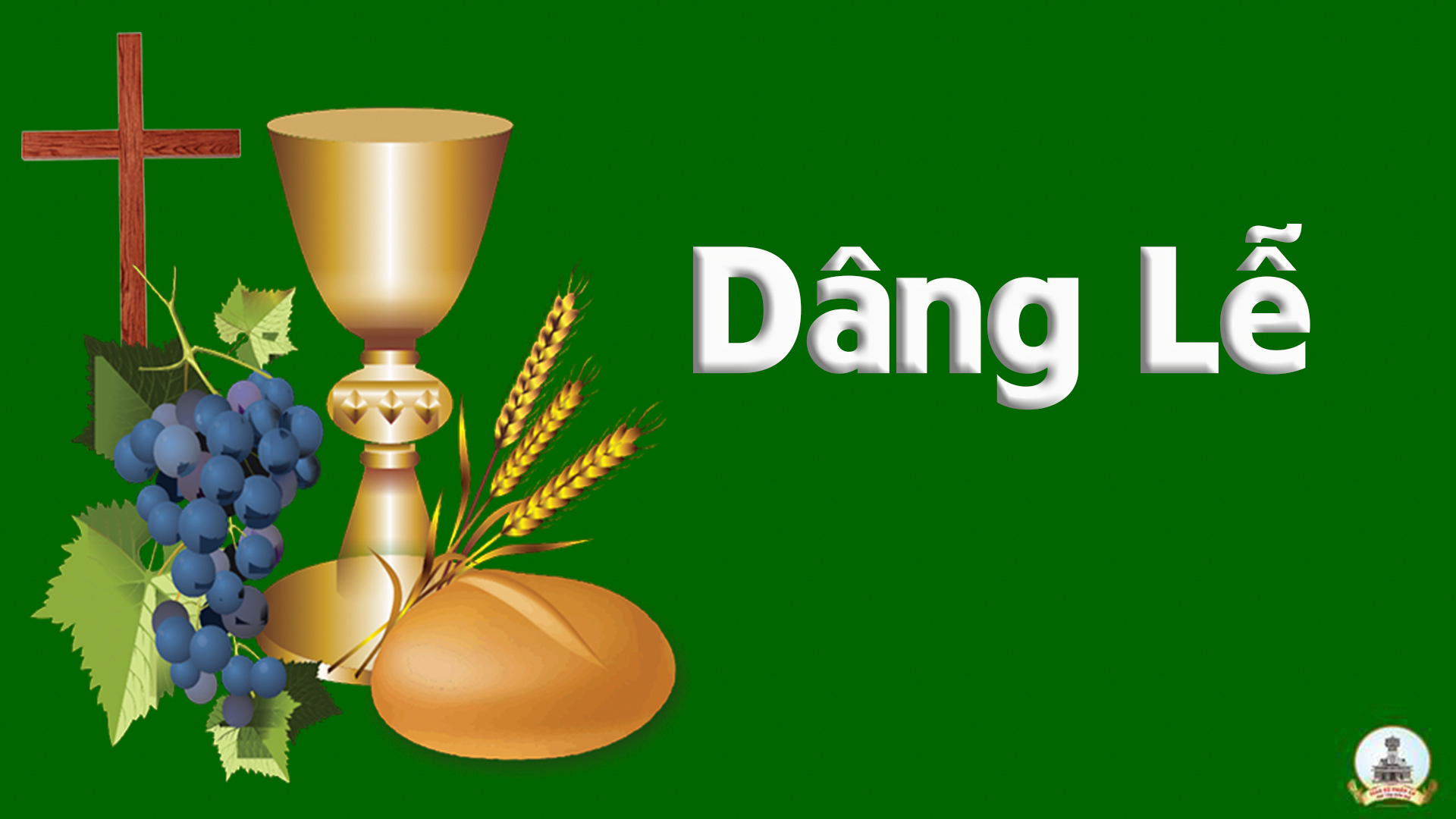 ĐÂY BÁNH MIẾN
Đk: Đây bánh miến đây rượu nho khiết trinh, lòng chân thành cùng dâng Chúa hiển vinh. Như khói trắng như trầm hương ngát thơm, cầu Chúa thương nhận của lễ hy sinh.
Tk1: Chúng con cùng dâng tiến lên ngai thiêng, trong chén vàng cuộc sống bao tình yêu, cầu mong Chúa thương, hiệp nhất chúng con, trong tình Chúa mến thương muôn đời.
Đk: Đây bánh miến đây rượu nho khiết trinh, lòng chân thành cùng dâng Chúa hiển vinh. Như khói trắng như trầm hương ngát thơm, cầu Chúa thương nhận của lễ hy sinh.
Tk2: Hướng tâm hồn lên Chúa trong tin yêu. Dâng trót đời khổ giá nơi trần gian, cầu xin Chúa thương phù giúp chúng con tiến về tới ánh quang thiên đường.
Đk: Đây bánh miến đây rượu nho khiết trinh, lòng chân thành cùng dâng Chúa hiển vinh. Như khói trắng như trầm hương ngát thơm, cầu Chúa thương nhận của lễ hy sinh.
Thánh Thánh Thánh
Thánh! Thánh! Thánh! Chúa là Thiên Chúa các đạo binh. Trời đất đầy vinh quang Chúa. Hoan hô Chúa trên các tầng trời.
** Hoan hô Chúa trên các tầng trời. Chúc tụng Đấng ngự đến nhân danh Chúa. Hoan hô Chúa trên các tầng trời, hoan hô Chúa trên các tầng trời.
Lạy Chiên Thiên Chúa
Lạy Chiên Thiên Chúa, Đấng xoá tội trần gian, xin thương xót chúng con. Lạy Chiên Thiên Chúa, Đấng xoá tội trần gian,
** xin thương xót, xin thương xót chúng con. Lạy Chiên Thiên Chúa, Đấng xoá tội trần gian, xin ban bình an cho chúng con.
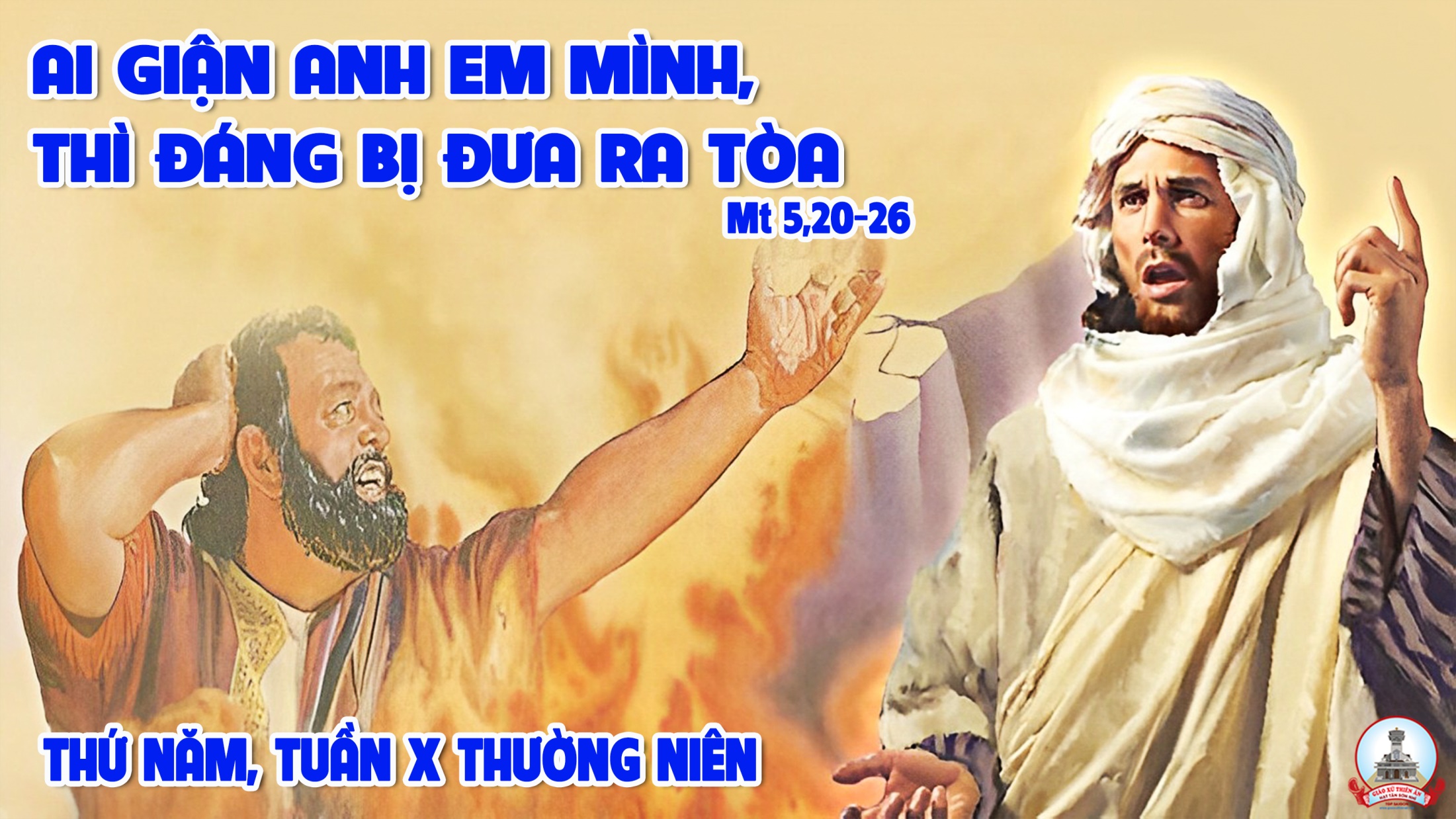 Ca Nguyện Hiệp Lễ: 
Sống Trong Tình Chúa
Tk1: Sống trong mái nhà Chúa, là sống miên man an bình, được mãi nỗi vui Phục Sinh. Sống trong mối tình của Ngài, hồn mãi êm nhẹ câu ca, vút xa gieo niềm tin mới.
Đk: Tình yêu vượt qua biên giới, Chúa ơi năm tháng nào ngơi. Đời con tựa nương nơi Chúa, tháng năm sẽ không tàn úa. Tình Chúa yêu thương vô cùng, cho dẫu xa xôi muôn trùng. Chúa ơi, tình yêu đỡ nâng, bước không ngại ngùng.
Tk2: Những ai kiếm tìm Chúa, được thấy biết bao kho tàng, được nếm biết bao ủi an. Những ai mãi nhọc nhằn, tìm thấy an nhàn nơi Cha, ách ta nhẹ nhàng êm ái.
Đk: Tình yêu vượt qua biên giới, Chúa ơi năm tháng nào ngơi. Đời con tựa nương nơi Chúa, tháng năm sẽ không tàn úa. Tình Chúa yêu thương vô cùng, cho dẫu xa xôi muôn trùng. Chúa ơi, tình yêu đỡ nâng, bước không ngại ngùng.
Tk3: Phúc thay có lời Chúa bừng sáng soi cho muôn người, được vững bước sang ngày mai. Những ai vẫn đợi chờ tình Chúa bao lời dịu êm giữa đem soi người đi tới.
Đk: Tình yêu vượt qua biên giới, Chúa ơi năm tháng nào ngơi. Đời con tựa nương nơi Chúa, tháng năm sẽ không tàn úa. Tình Chúa yêu thương vô cùng, cho dẫu xa xôi muôn trùng. Chúa ơi, tình yêu đỡ nâng, bước không ngại ngùng.
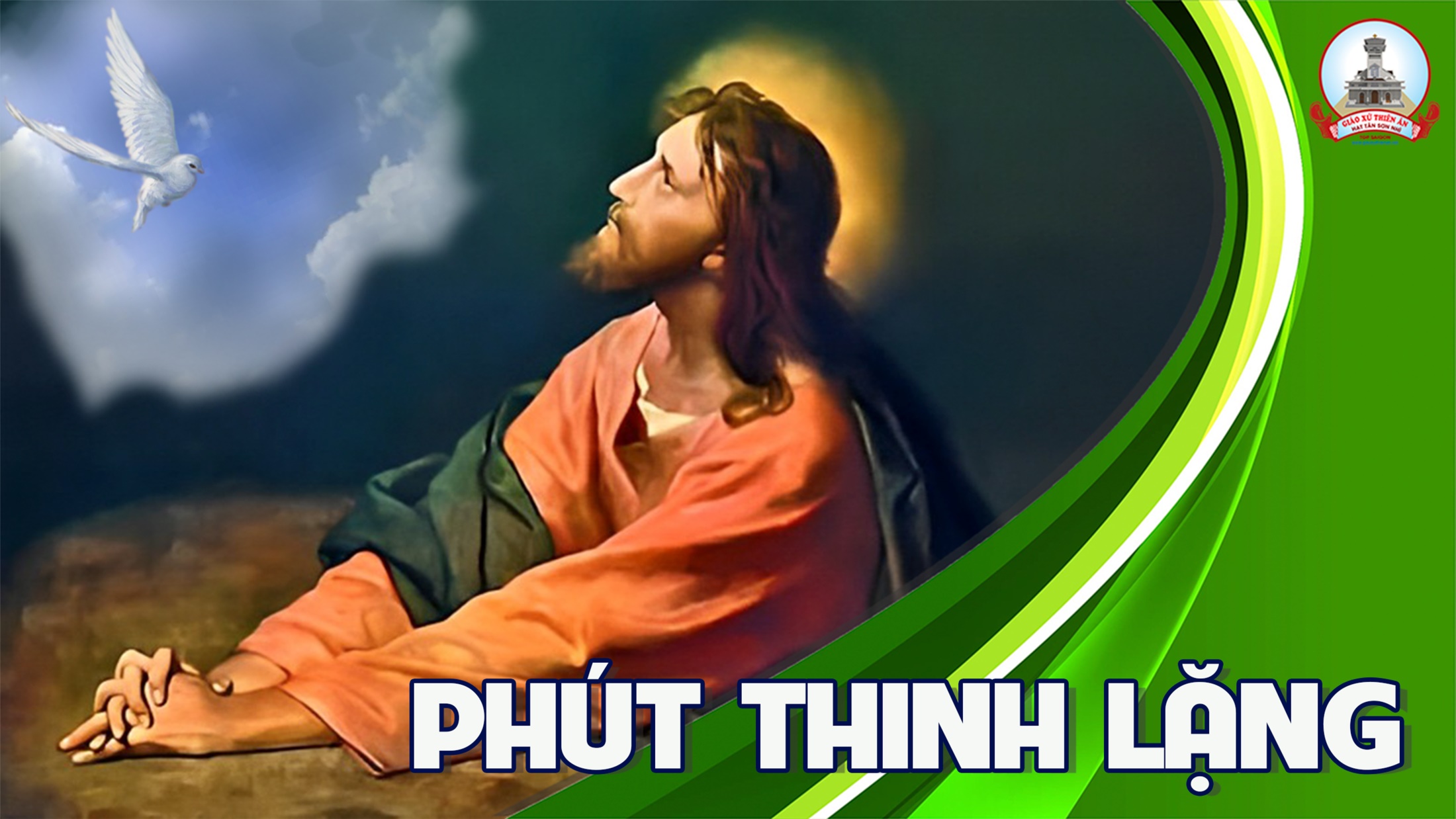 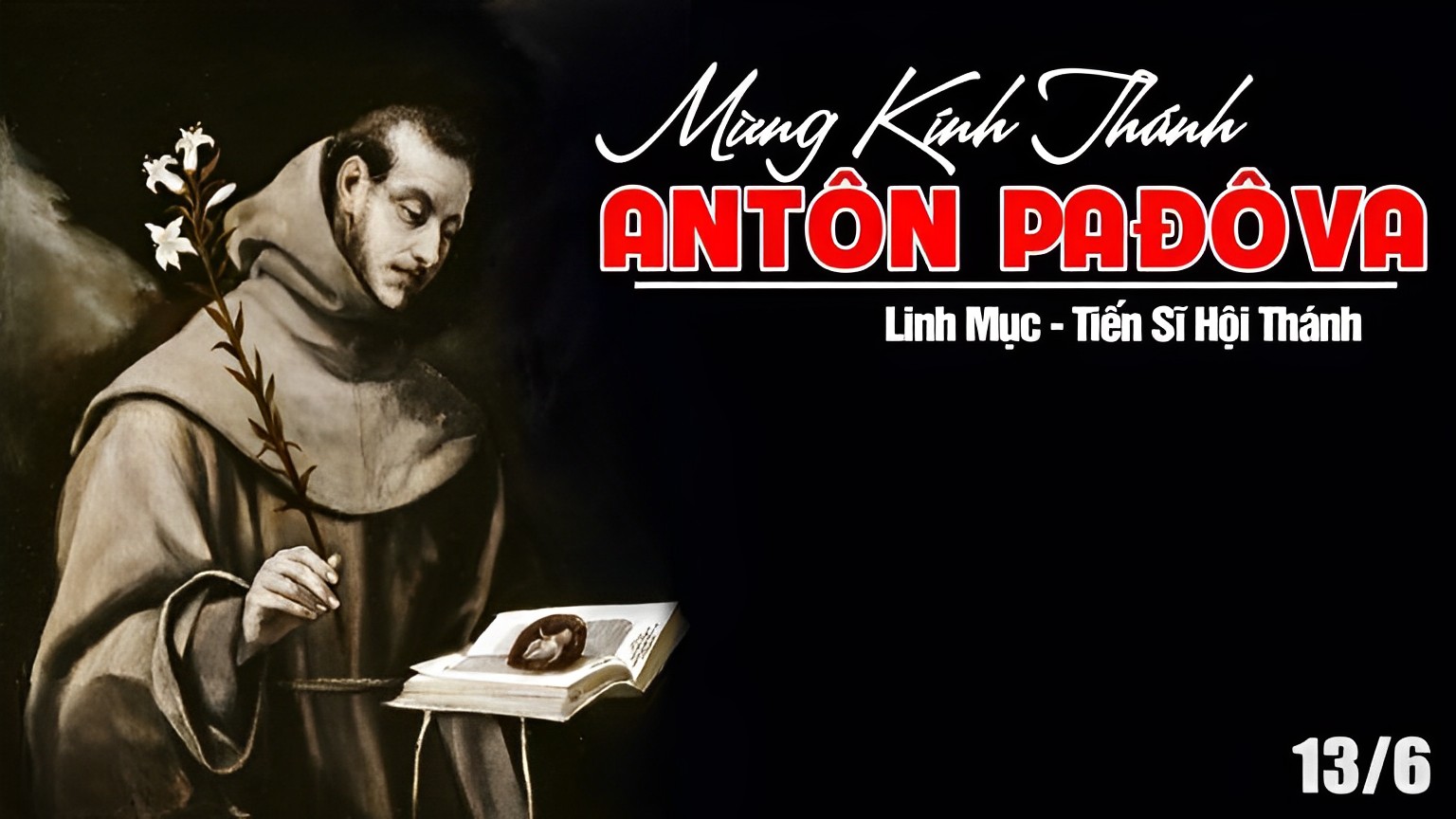 Ca Kết Lễ: Trong An BìnhNguyễn Duy
Đk: Ra về trong hy vọng và mừng vui, ra về trong an bình của Thiên Chúa, xin tri ân Ngài, xin tri ân Ngài, đến muôn đời tình thương Chúa như đất trời.
Tk1: Vì lời Chúa là đèn soi cho chúng con, cảm tạ Chúa đã dẫn đường chúng con về.
Đk: Ra về trong hy vọng và mừng vui, ra về trong an bình của Thiên Chúa, xin tri ân Ngài, xin tri ân Ngài, đến muôn đời tình thương Chúa như đất trời.
Tk2: Ngài sai con về mọi nơi gieo phúc âm, trọn tình yêu xin trung thành sống chứng nhân.
Đk: Ra về trong hy vọng và mừng vui, ra về trong an bình của Thiên Chúa, xin tri ân Ngài, xin tri ân Ngài, đến muôn đời tình thương Chúa như đất trời.
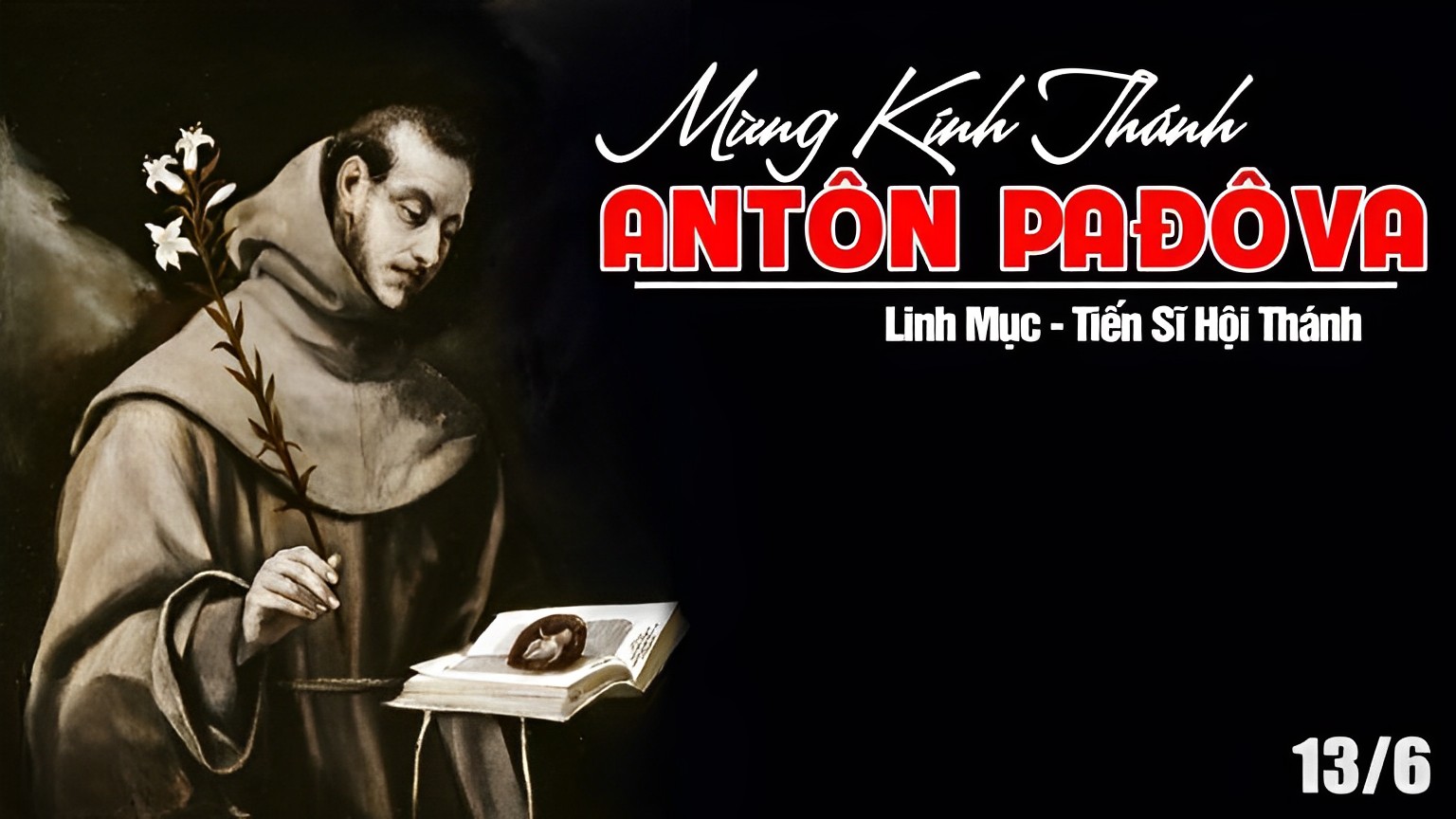